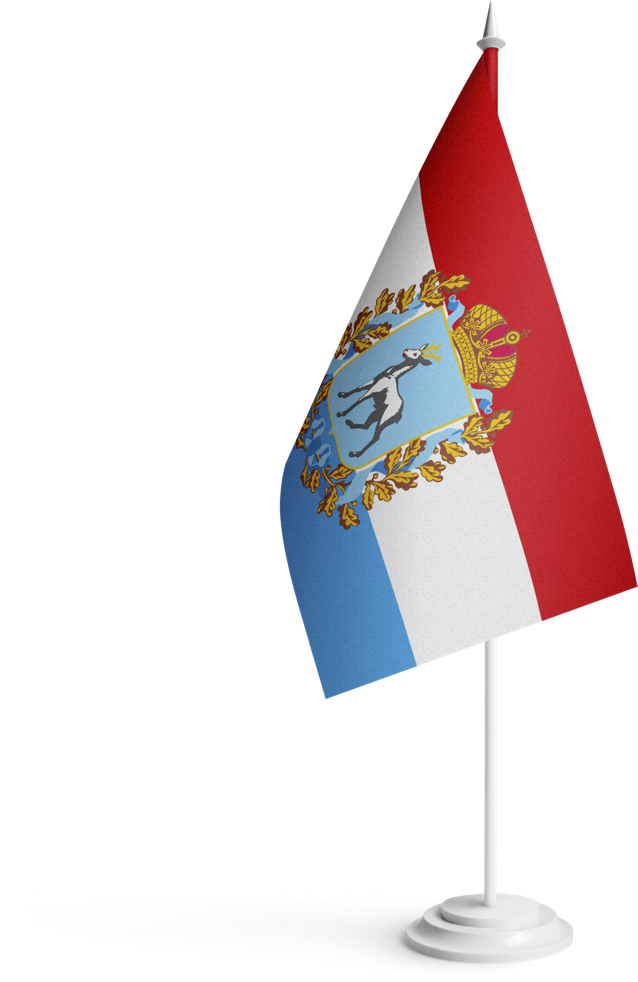 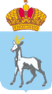 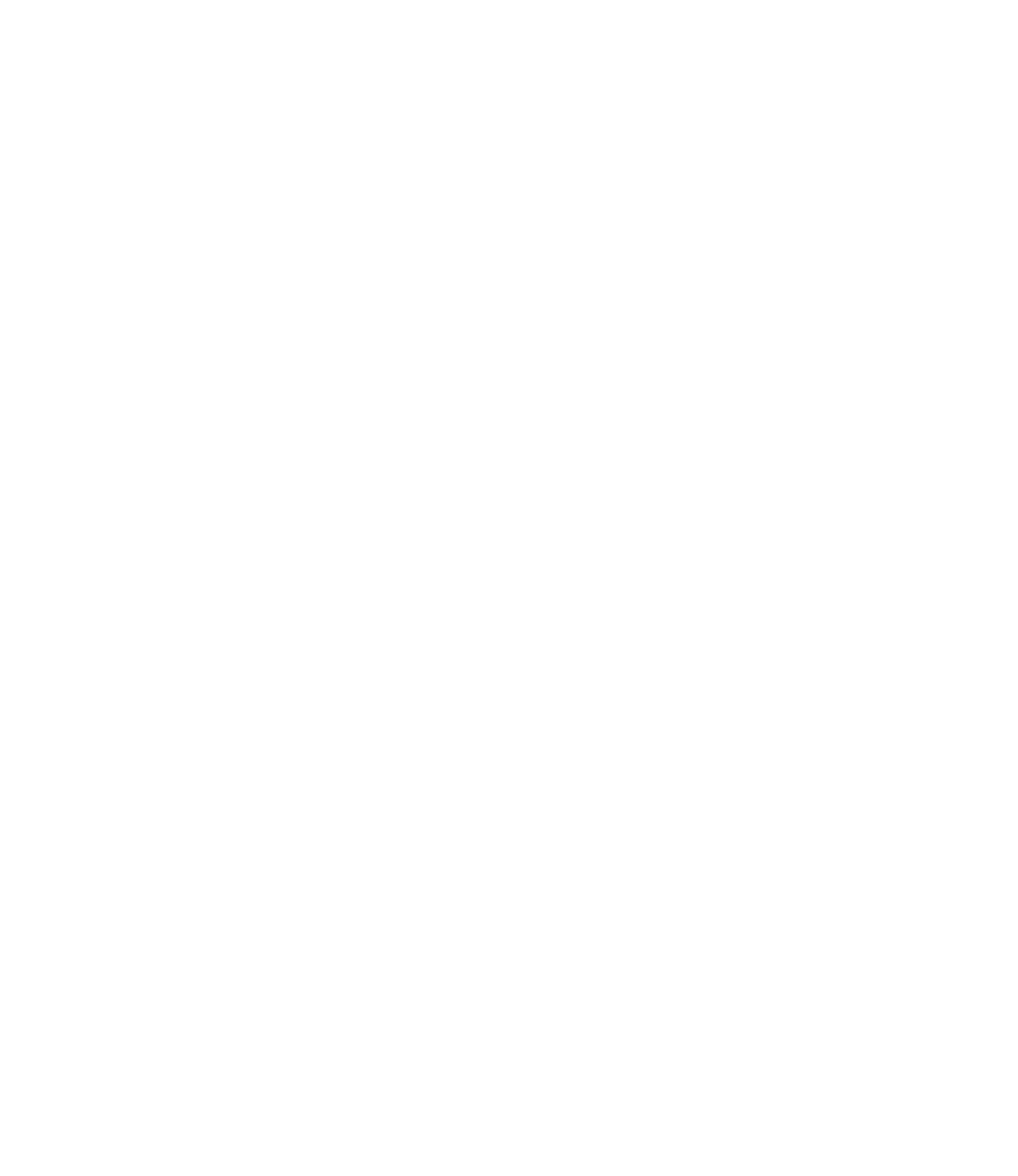 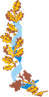 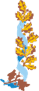 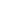 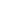 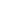 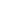 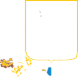 Министерство образования и науки Самарской области
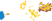 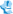 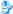 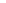 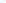 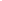 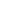 Достижения обучающихся
 8Г класса 
ГБОУ СОШ №3 г. Сызрани
18.04.2025
Занятость дополнительным образованием
18 человек 
8Г класса 
занимаются  
в объединениях дополнительного образования
 (75%)
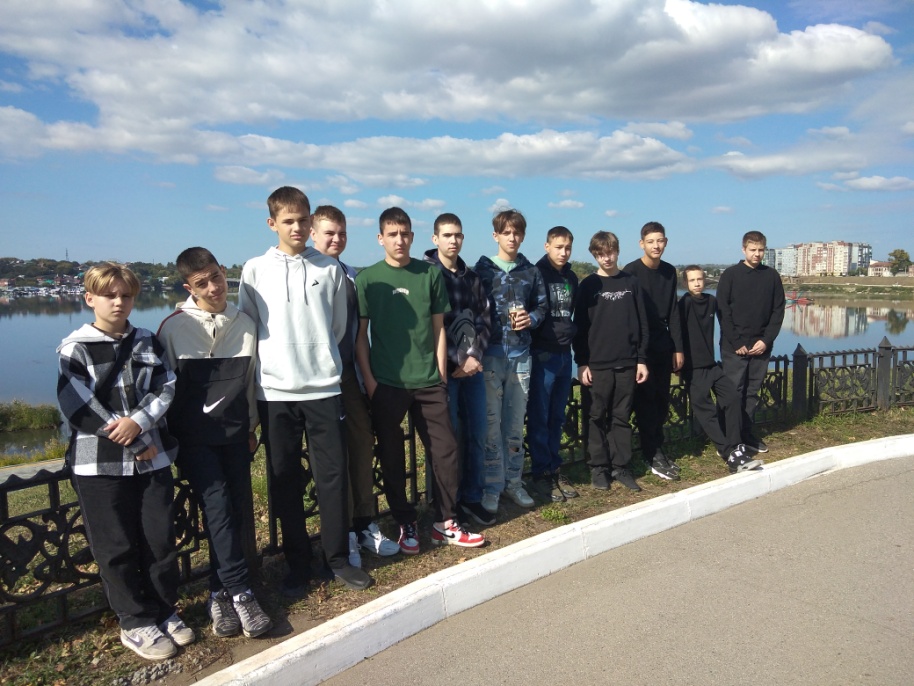 Культурно-массовые  мероприятия
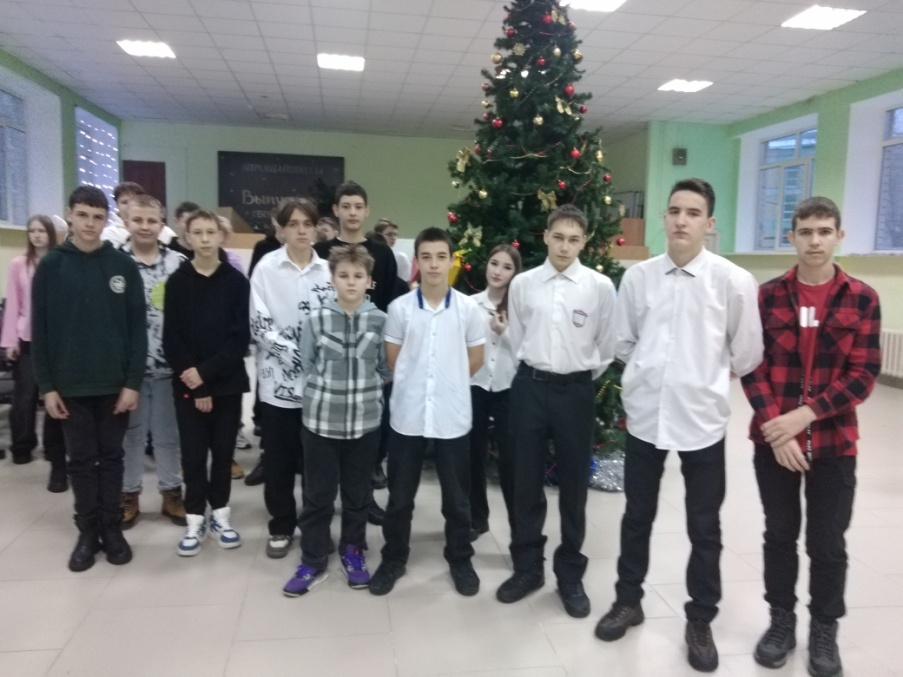 Катание на коньках
Поход в  кинотеатр
Новогодний бал
Результаты ВФСК ГТО
Успешно выполнили нормативы испытаний 18 человек (75%)
На золотые значки отличия ГТО выполнили 4 человека (17%): 
Галактионова Екатерина, Гафуров Мансур, Хабибуллина Амина, Митюрин Василий. 

На серебряные и бронзовые значки 
выполнили 14 человек (58%)
Таршицейский Илья
  призер окружного этапа Всероссийской олимпиады школьников по технологии;
  участник регионального этапа конкурса «Профессионалы»
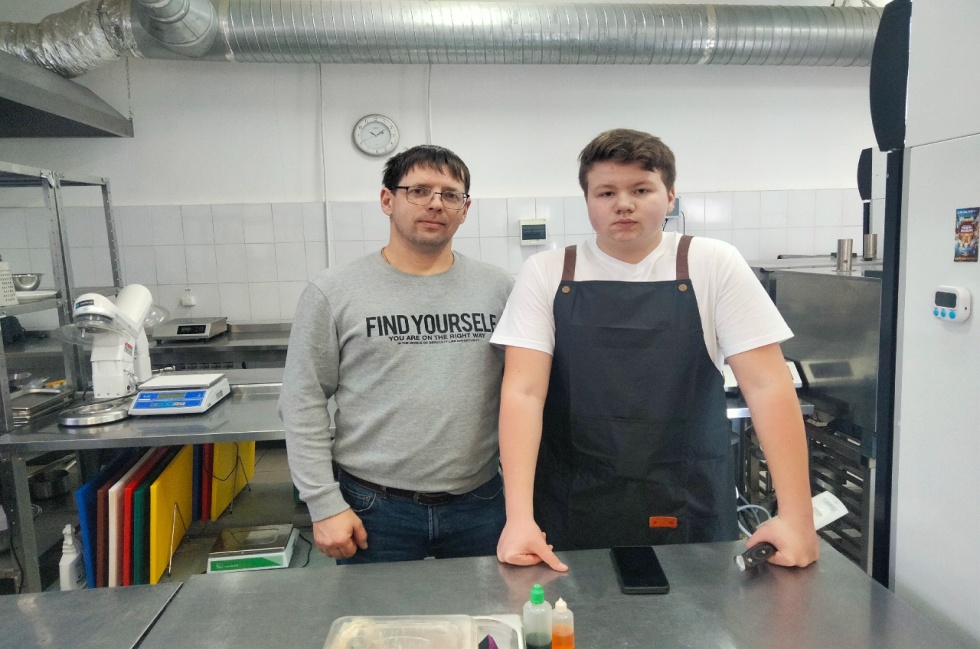 Кукушкин Матвей
  призер окружного этапа конкурса «Живая классика»;
  призер  регионального конкурса «Кирилло-мефодиевские чтения»»
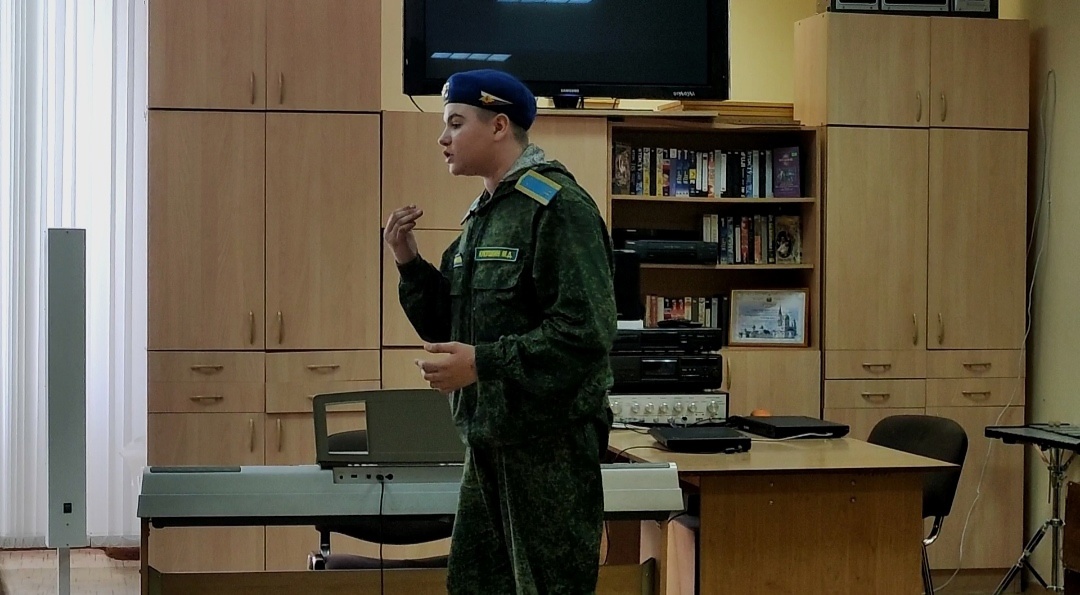 Гурина София
  благодаря победам в различных конкурсах, спортивных соревнований в марте 2025 года была  поощрена поездкой в «Международный детский центр «Артек»»
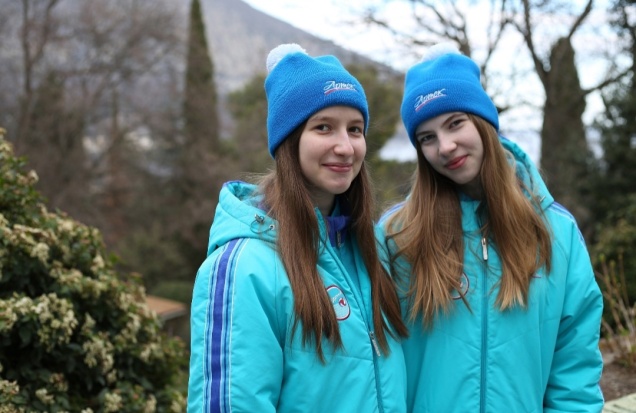 Экскурсия на завод Керамика
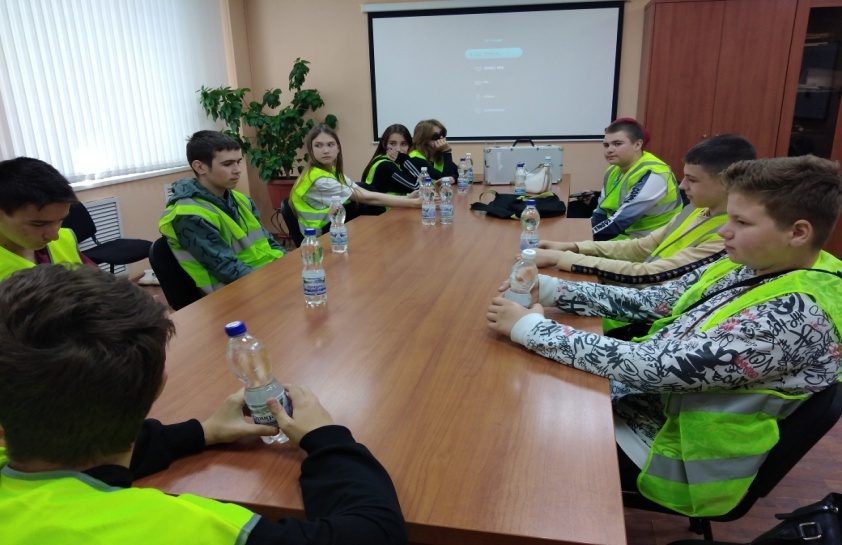 Посещение библиотеки: Боевой путь генерала Ватутина
В рамках программы «Пушкинская карта» Литературное путешествие «Тайна пропавшего дневника»
Благотворительная акция «Своих не бросаем»(открытки и письма, сбор гуманитарной помощи участникам СВО)
Знакомство с достопримечательностями городаЭкскурсия по городу Сызрань
Разговор о важном               Торжественное вручение паспортов
Экскурсия в музей военной техники и музей АВТОВАЗа г. Тольятти
Ежегодное участие в субботнике